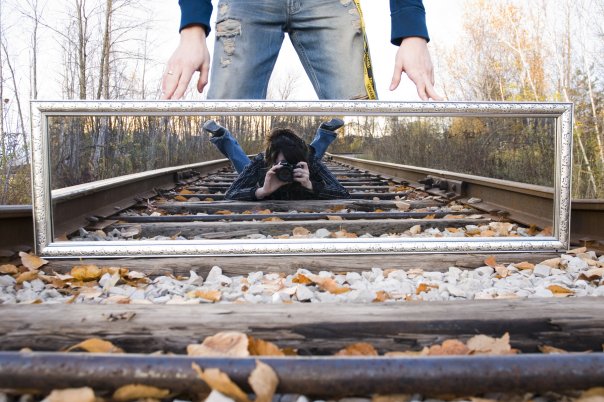 Reflections in a Plane Mirror
Matter Classified by behaviour when light strikes
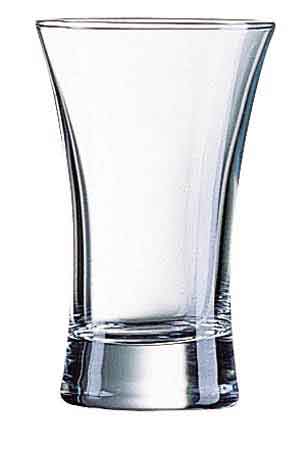 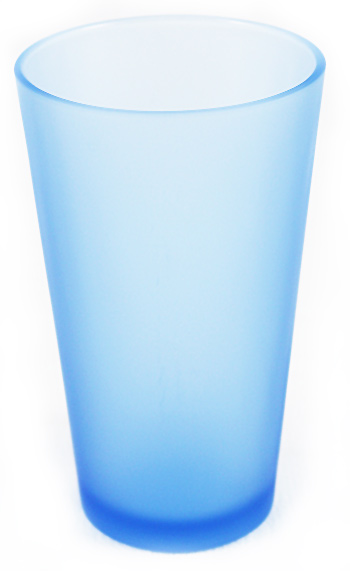 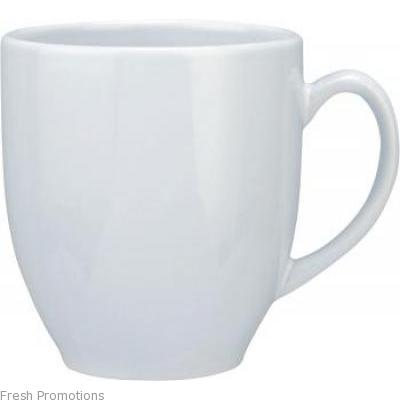 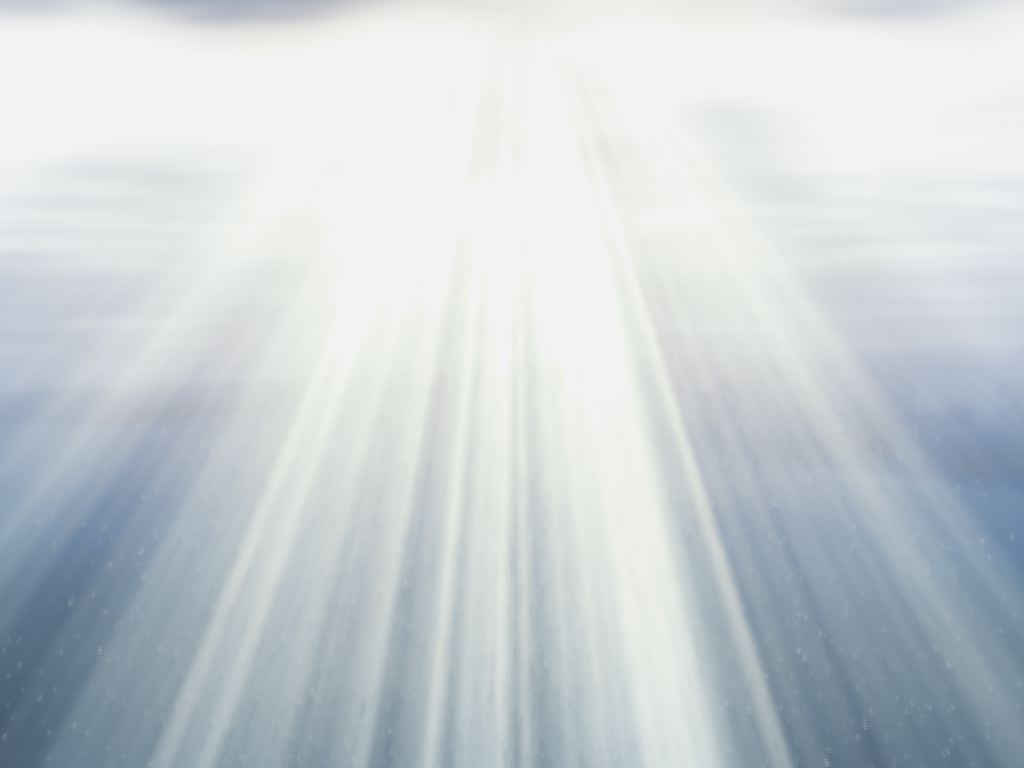 Ray Model of Light
Light rays
illustrate the travel of light in a straight line
arrows show the source of the light and the direction of light travel
Ray Diagram Terminology
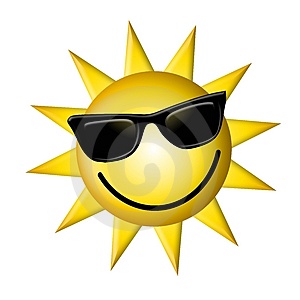 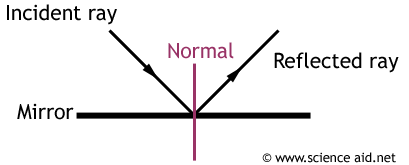 Incident ray – incoming ray that strikes a surface
Reflected ray – ray that bounces off a reflective surface
Normal – perpendicular line to a mirror surface
Ray Diagram Terminology
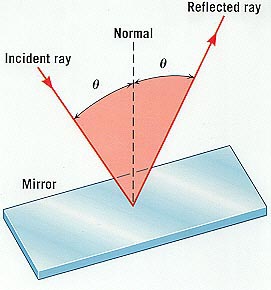 Angle of incidence – angle between the incident ray and the normal
Angle of reflection – angle between the reflected ray and the normal
Reflection Terminology
Reflection: bouncing back of light from a surface
Mirror: any polished surface that exhibits reflection
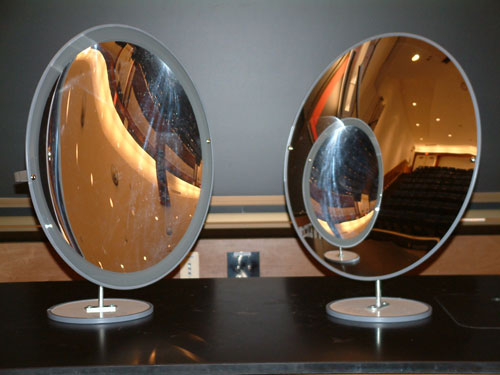 Types of Mirrors
Plane mirror: flat
Curved mirror
	a. Concave / converging
	b. Convex / diverging
Optics Symbol
Actual Mirror		Scientific Mirror Symbol
Reflective surface
Glass
Opaque side
Thin reflective surface
Reflection in a Plane Mirror
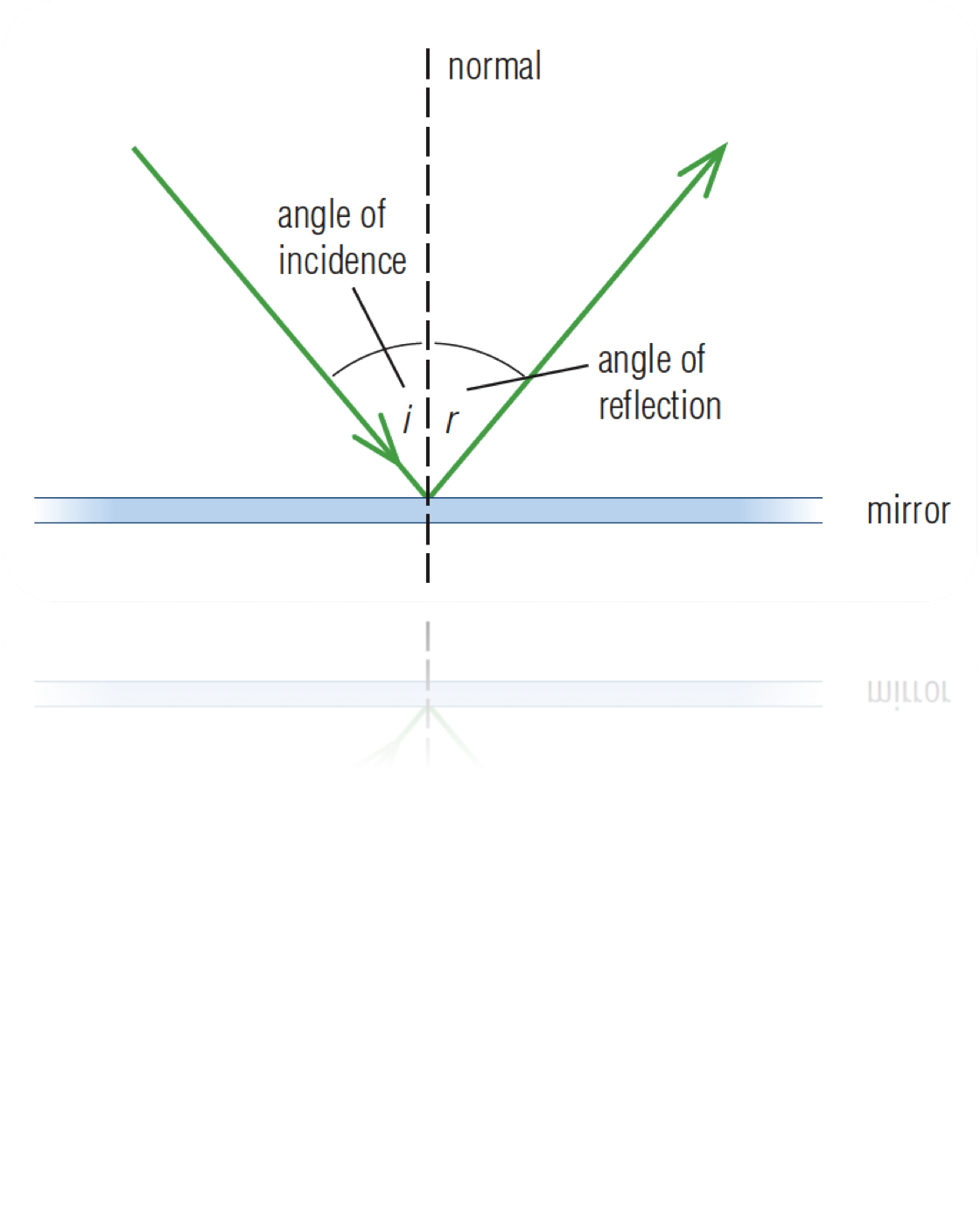 Law of Reflection
When light reflects off a surface, the angle of incidence is always equal to the angle of reflection
i = r
Reflection in a Plane Mirror
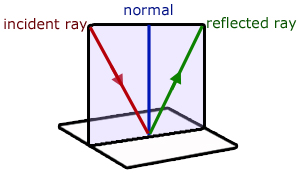 Law of Reflection
The incident ray, the reflected ray and the normal all lie in the same plane.
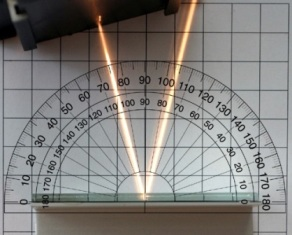 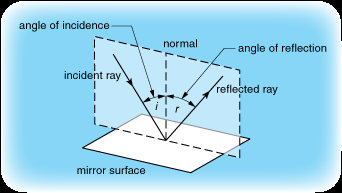 A light beam reflected off a plane mirror
Types of Reflection
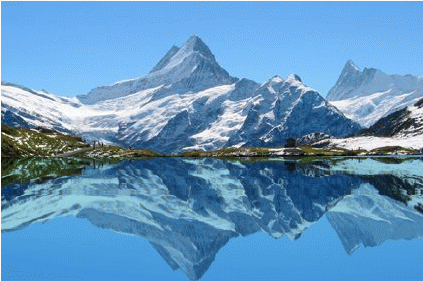 SPECULAR REFLECTION

	Reflection off a smooth surface


DIFFUSE REFLECTION

	Reflection off an irregular/dull surface
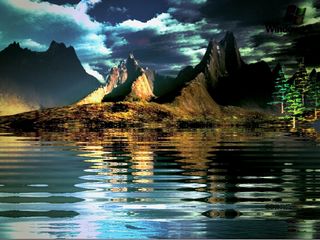 Reflection Terminology
Reflection: bouncing back of light from a surface
Mirror: any polished surface that exhibits reflection
Image: a reproduction of an original object through the use of light
Virtual image: an image formed by light that does not come from the image location (but it appears to come from the image)
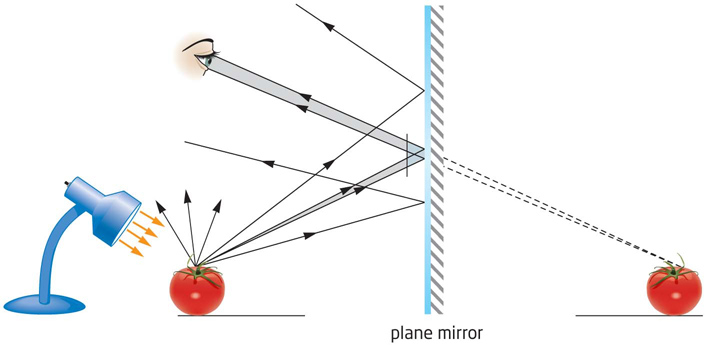 Brain and the plane mirror
Eyes detect reflected light from a plane mirror
Brain projects light rays backwards in a straight line.
Brain and the plane mirror
Result:
brain thinks there is a light source behind the mirror where the light rays originate
see an image behind the mirror called a virtual image
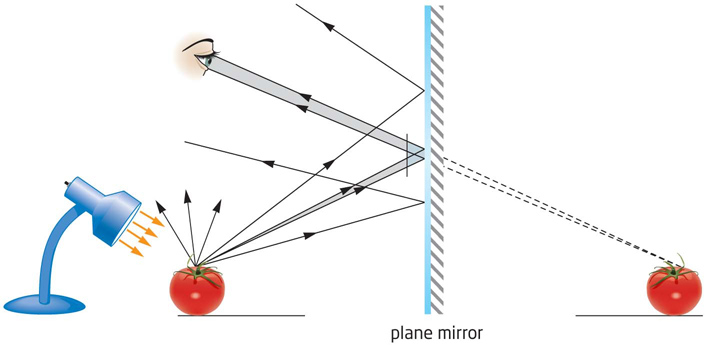 Result:
brain thinks there is a light source behind the mirror where the light rays originate
see an image behind the mirror called a virtual image
Brain and the plane mirror
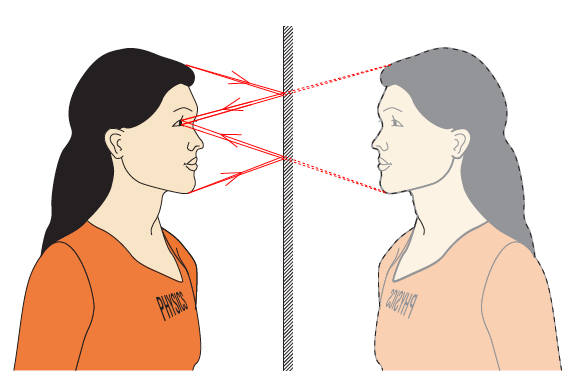 Properties of an image
Attitude
Type
Upright
Inverted (vertical)
Size
Real
Virtual
Laterally Inverted
Enlarged
Same
Reduced
Type
Real - image appears in front of the mirror (could be projected onto a screen)

Virtual - image appears behind the mirror
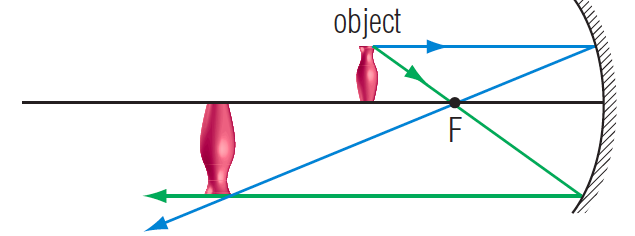 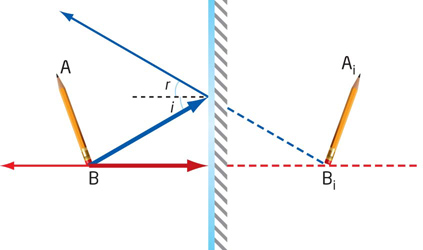 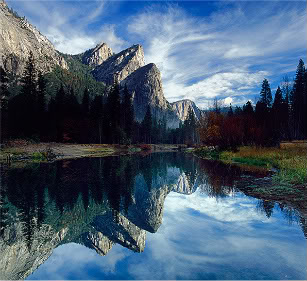 Virtual image
Size
Enlarged - image is larger than the object
Reduced - image is smaller than the object
Same - image is the same size as the object
a)
b)
c)
Attitude
MIRROR
MIRROR
MIRROR
Lateral Inversion
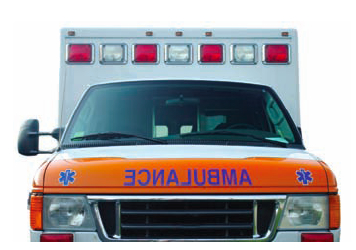 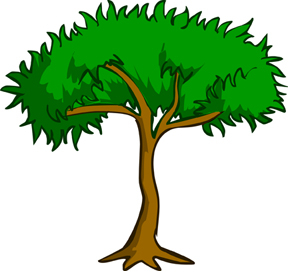 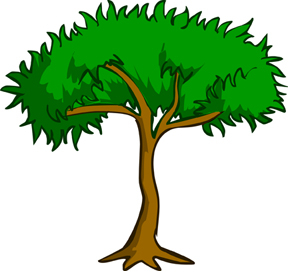 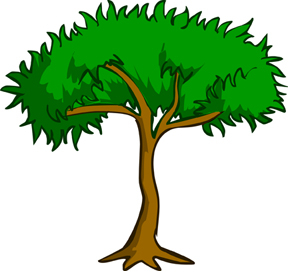 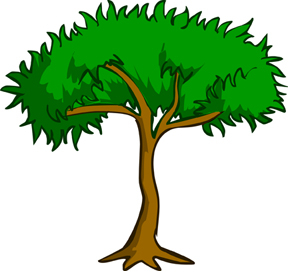 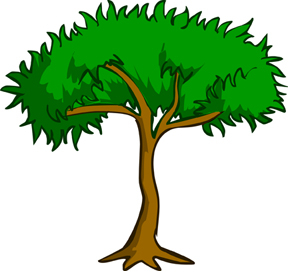 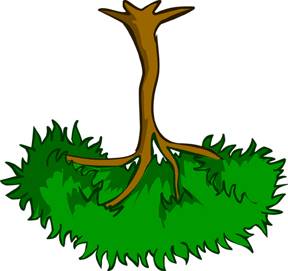 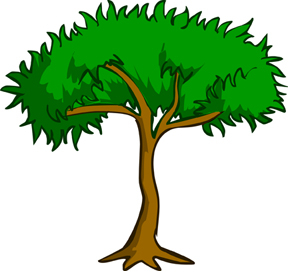 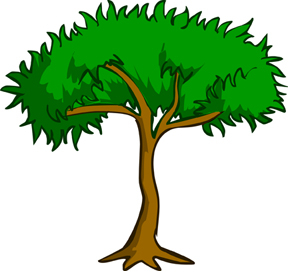 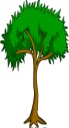 Summary of Properties of an Image Using S.A.L.T.
Locating an image in a plane mirror
A. Using Object-Image Lines
B. Using Light Rays (ray diagram)
C. Using both Object-Image lines and Light Rays (ray diagram)
Object distance = Image Distance
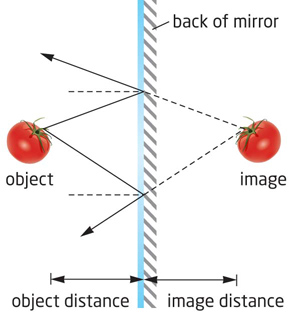 Using object-image lines to locate image in a plane mirror
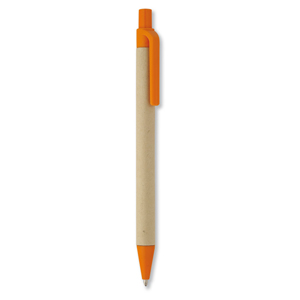 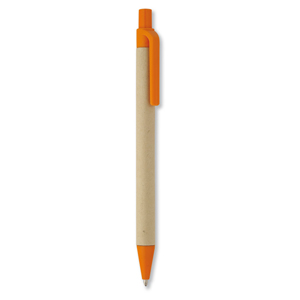 Solid lines		Dashed lines of the same length
Locating an image in a plane mirror
A. Using Object-Image Lines
B. Using Light Rays (ray diagram)
C. Using both Object-Image lines and Light Rays (ray diagram)
Using light rays to locate image in a plane mirror: Step 1
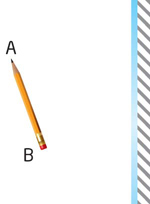 Identify the top and the bottom of the object (label these “A” and “B”)
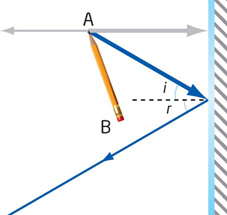 Using light rays to locate image in a plane mirror: Step 2
Draw an incident ray (starting at point A)
Draw a “normal” where the incident ray hits the mirror
Use a protractor to draw a reflecting ray

(Remember that i = r )
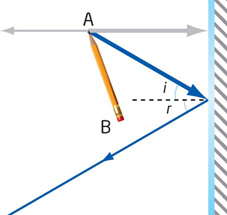 Using light rays to locate image in a plane mirror: Step 3
Repeat step 2 with a second incident ray at a different angle
Draw an incident ray (starting at point A)
Draw a “normal” where the incident ray hits the mirror
Use a protractor to draw a reflecting ray

(Remember that i = r )
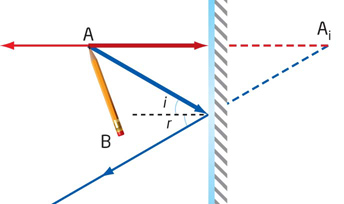 Using light rays to locate image in a plane mirror: Step 4
Extend both reflected rays behind the mirror until they intersect (Ai)
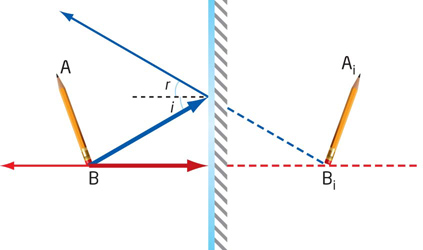 Using light rays to locate image in a plane mirror: Step 5
Repeat steps 2-4 for Point B
Draw the virtual image using points Ai and Bi as a guide
Locating an Image in a Plane Mirror (Light rays)
Pick two points on the object (opposite sides)
Draw 2 incident rays
Use the law of reflection to draw the reflected rays (draw normal, measure angle of incidence to determine angle of reflection)
Extend the reflected ray into the virtual side of the mirror (use dotted lines)
Find the intersection of the two extended reflected rays
Repeat for the second point
Using the 2 intersection points to draw the virtual image (dot the lines).
Locating an image in a plane mirror
A. Using Object-Image Lines
B. Using Light Rays (ray diagram)
C. Using both Object-Image lines and Light Rays (ray diagram)
Using object-image lines and light rays to locate image in a plane mirror: Step 1
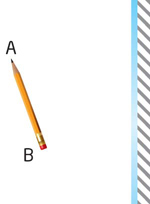 Identify the top and the bottom of the object (label these “A” and “B”).
Using object-image lines and light rays to locate image in a plane mirror:  Step 2
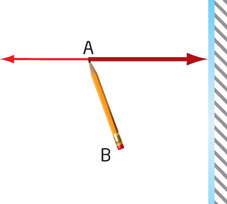 Draw a line from point A that is perpendicular to the mirror.
Using object-image lines and light rays to locate image in a plane mirror: Step 3
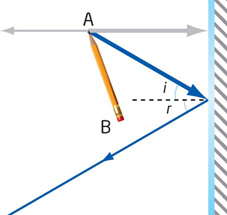 Draw an incident ray (starting at point A)
Draw a “normal” where the incident ray hits the mirror
Use a protractor to draw a reflecting ray

(Remember that i = r )
Using object-image lines and light rays to locate image in a plane mirror: Step 4
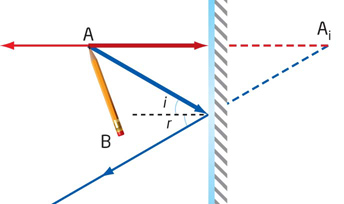 Extend line A to point  Ai (equidistant from point A on the other side of the mirror)
Connect point Ai to your reflection ray
Using object-image lines and light rays to locate image in a plane mirror: Step 5
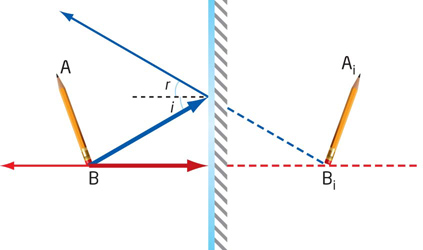 Repeat steps 2-4 for Point B
Draw the virtual image using points Ai and Bi as a guide
Properties of an image in a plane mirror
Same size
Upright
Behind the mirror at the same distance that the object is in front of the mirror
Virtual image